Multimodal Incremental Transformer with Visual Grounding for Visual Dialogue Generation
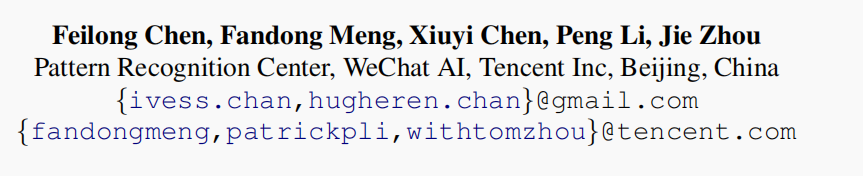 ACL-2021
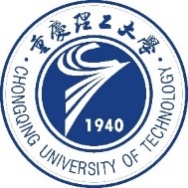 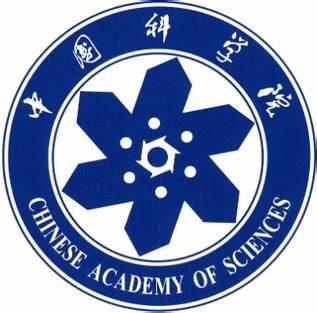 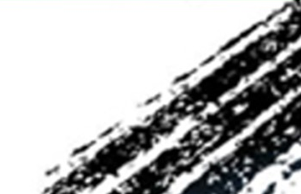 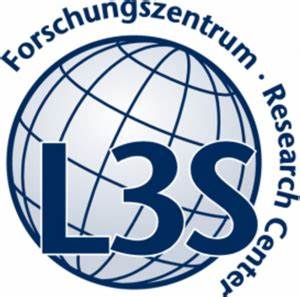 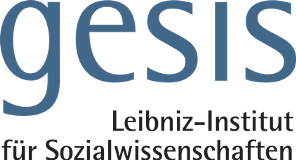 Reported by Nengqiang Xiang, Dongdong Hu
Introduction
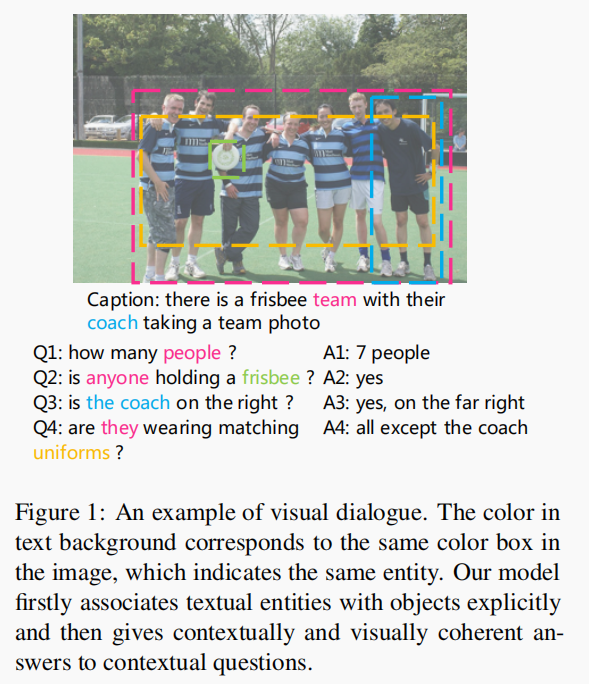 Previous studies focus  on the implicit exploration of multimodal co-reference by implicitly attending to spatial image features or object-level image features 


but neglect the importance of locating the objects explicitly in the visual content, which is associated with entities in the textual content.
Method
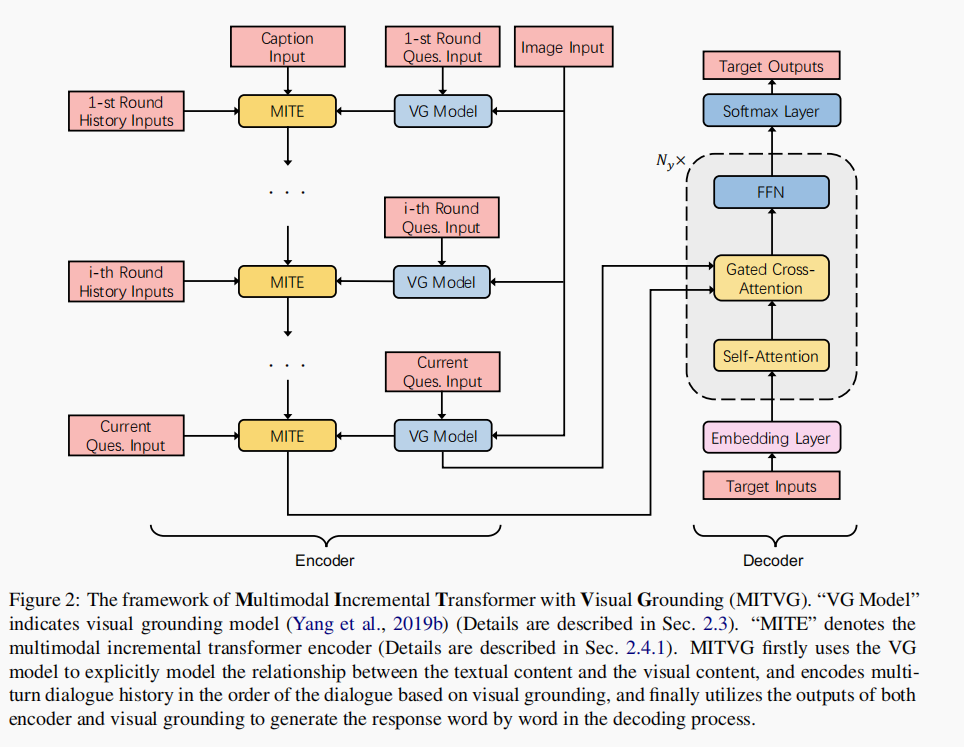 Image Features
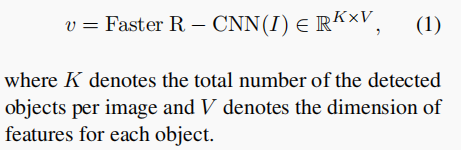 Language Features.
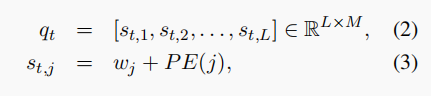 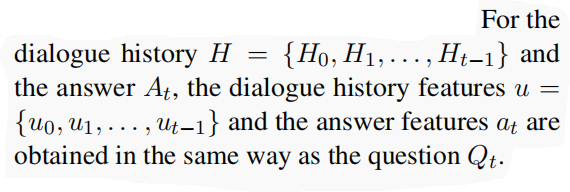 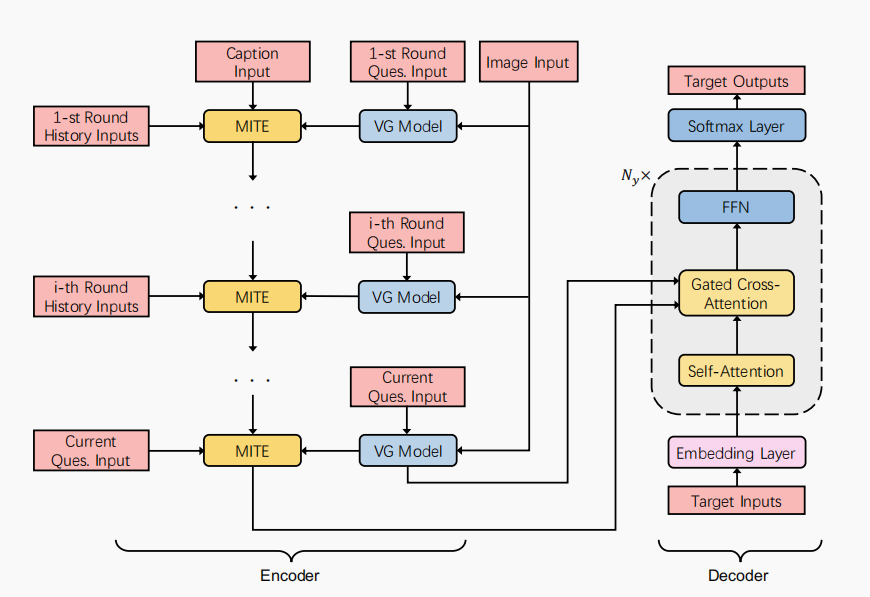 Method
Visual Grounding
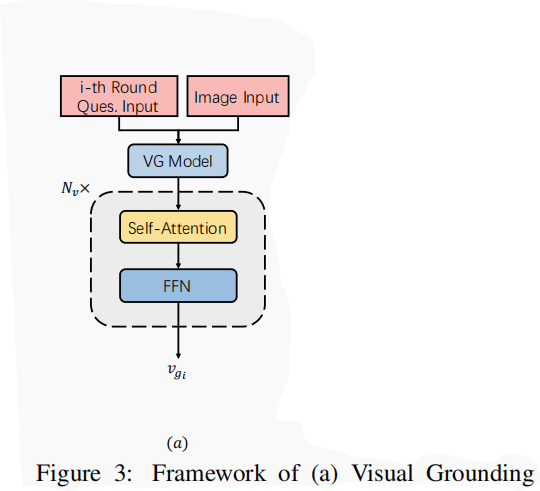 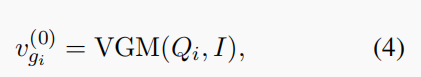 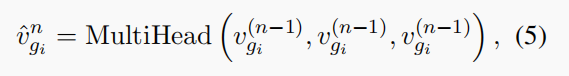 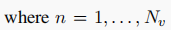 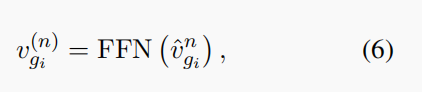 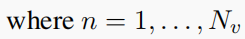 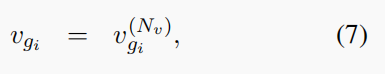 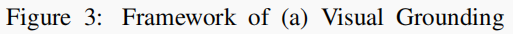 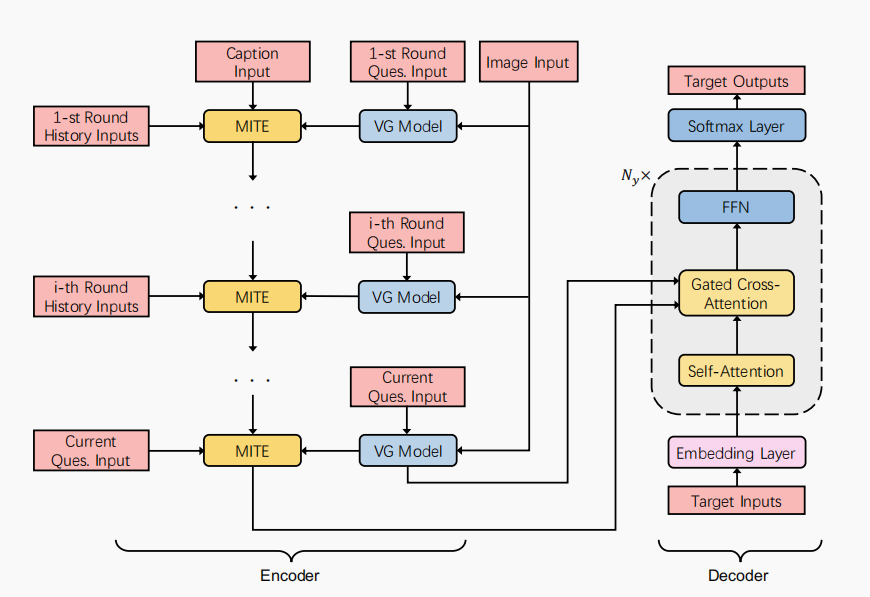 Method
MITE
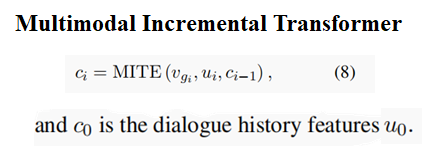 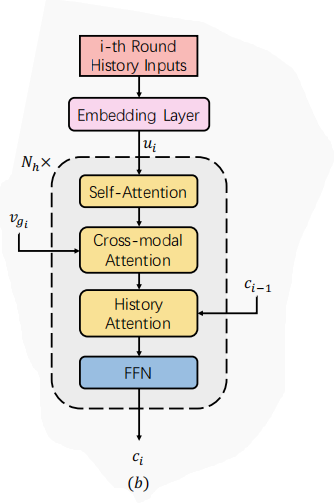 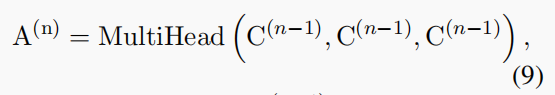 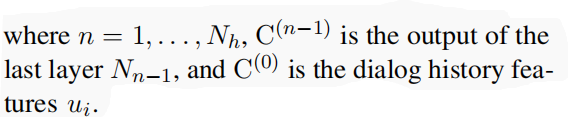 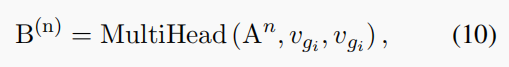 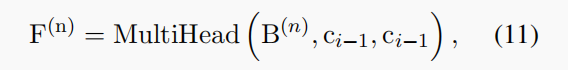 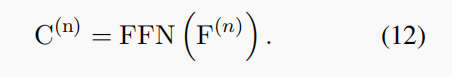 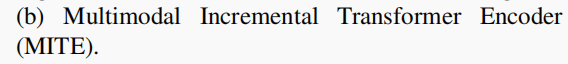 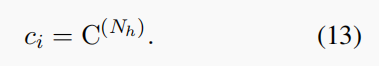 [Speaker Notes: feed forward neural network layer (FFNN)
multi-class是相对于binary二分类来说的，意思是需要分类的东西不止有两个类别
multi-label是说一个sample的标签不知有一个。]
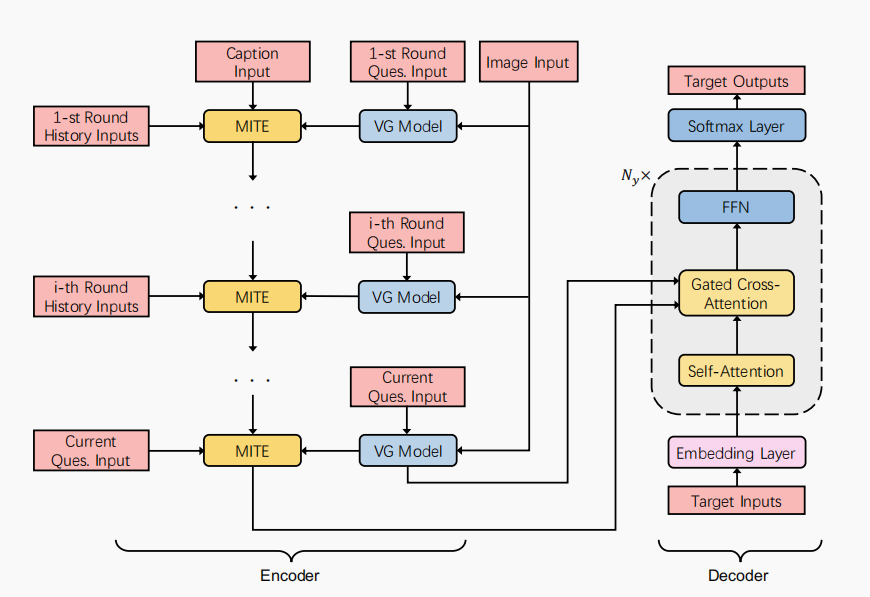 Method
Gated Cross-Attention Decoder(GCAD)
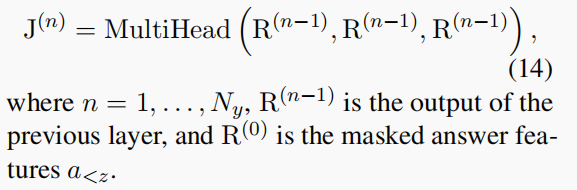 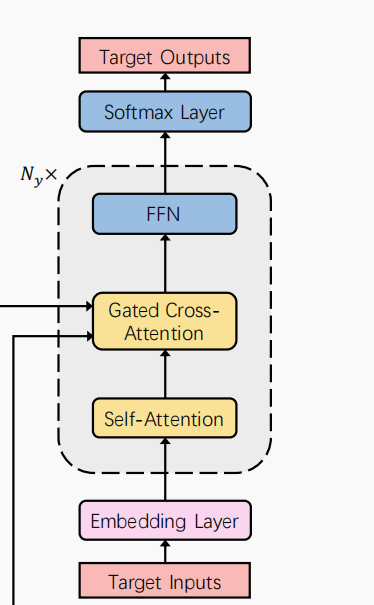 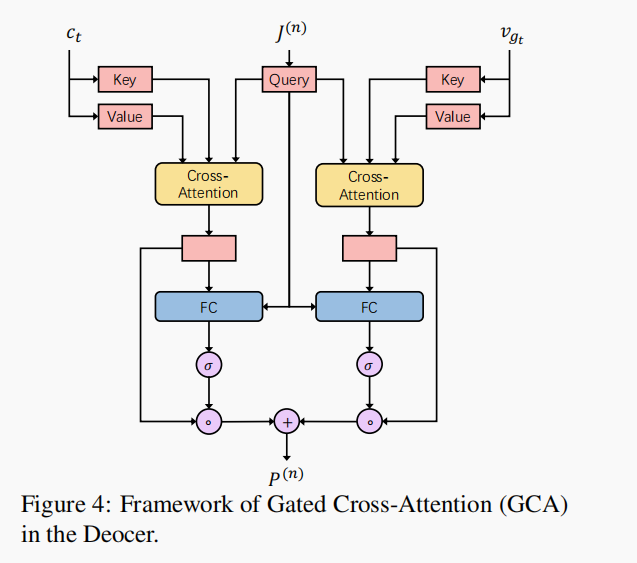 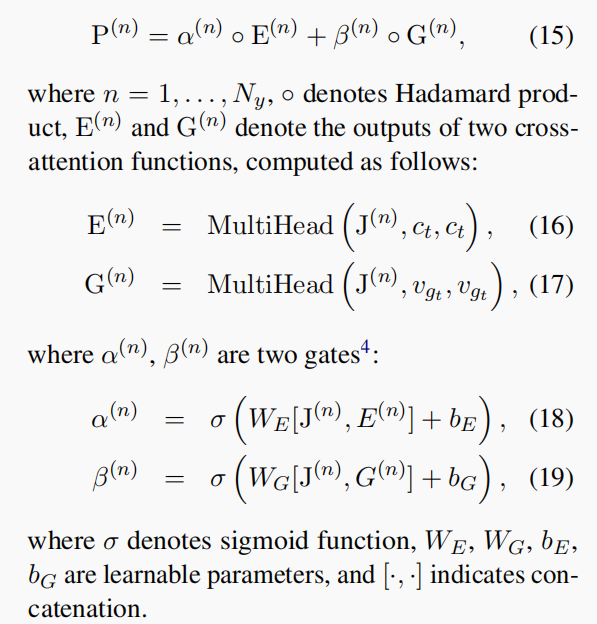 [Speaker Notes: feed forward neural network layer (FFNN)
multi-class是相对于binary二分类来说的，意思是需要分类的东西不止有两个类别
multi-label是说一个sample的标签不知有一个。]
Method
Gated Cross-Attention Decoder(GCAD)
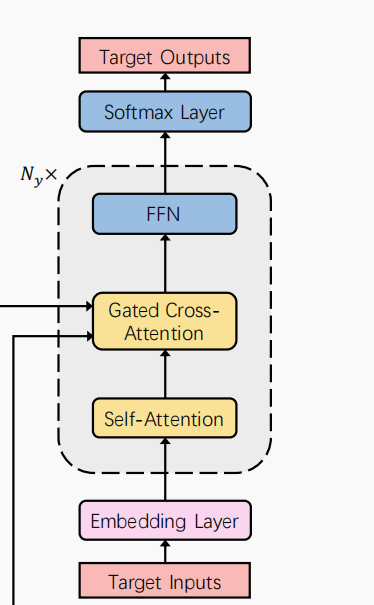 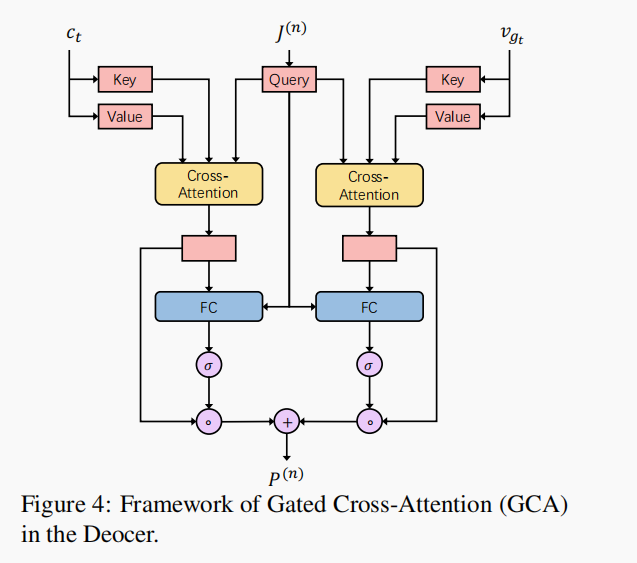 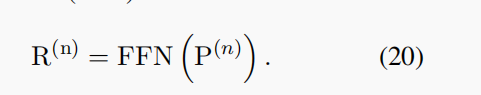 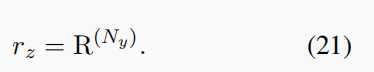 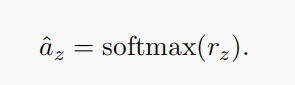 [Speaker Notes: feed forward neural network layer (FFNN)
multi-class是相对于binary二分类来说的，意思是需要分类的东西不止有两个类别
multi-label是说一个sample的标签不知有一个。]
Experiments
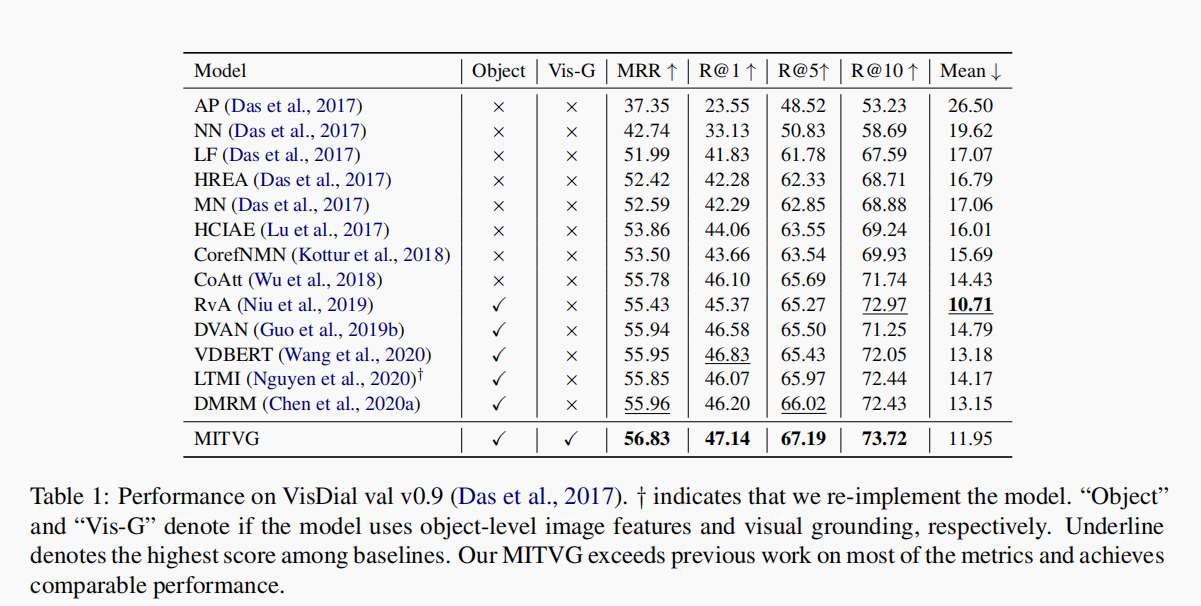 Experiments
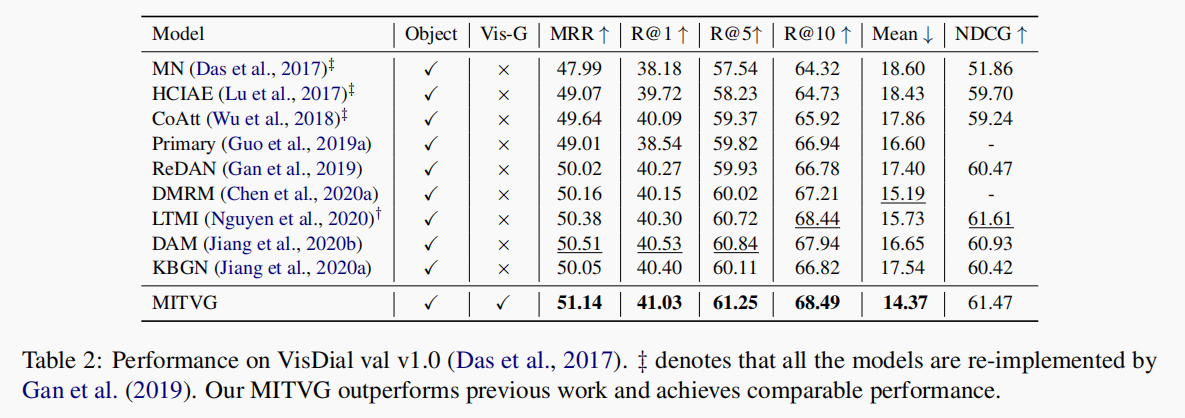 Experiments
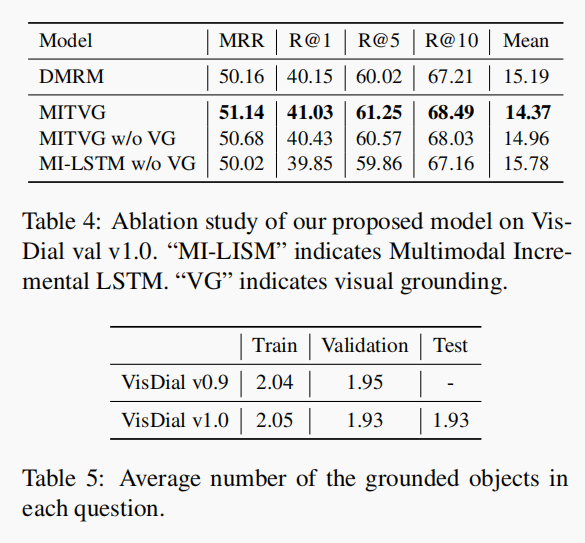 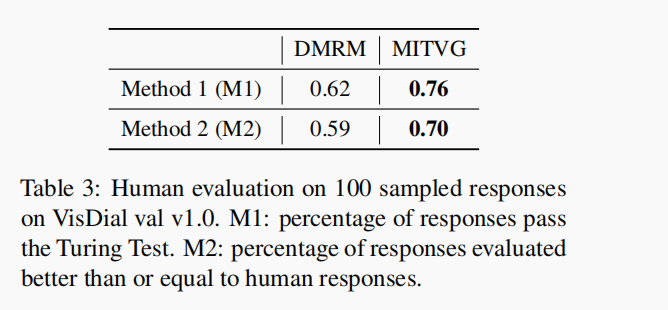 Experiments
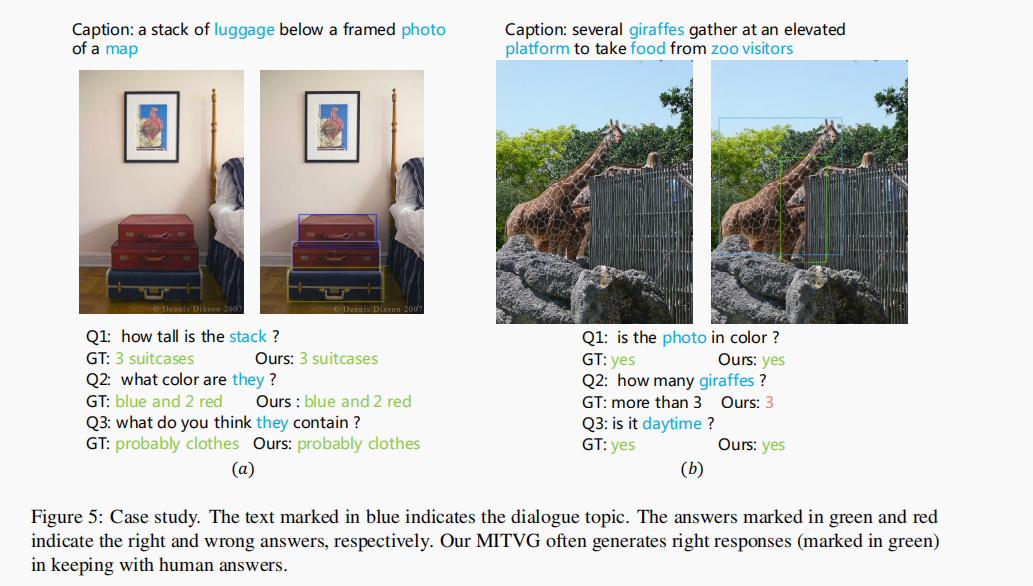 Thanks